Компетентностный подход в подготовке воспитанников к самостоятельной жизни
ИРина Ивановна Кротова
Заместитель  директора 
по учебно-воспитательной работе 
школы-интерната №1 г. Кирова
Педагогические подходы:
1. Личностно-ориентированный 
 -   индивидуальный подход к каждому воспитаннику
2. Деятельностный
-    человек становится самим собой в процессе деятельности и через деятельность
3. Компетентностный
Сущность компетентностного подхода:
Образовательное учреждение должно обеспечить своего воспитанника не знаниями – оно должно подготовить его к жизни
Компетенция – круг вопросов, в которых человек  хорошо осведомлен, обладает познаниями и опытом

Компетентность - владение, обладание соответствующей компетенцией, включая его личностное отношение к ней
Образовательная компетенция -
совокупность смысловых  ориентаций, знаний,   умений, навыков и опыта деятельности обучающегося по отношению к определенному кругу объектов реальной действительности, необходимых для осуществления продуктивной деятельности
Уровни образовательных компетенций:
1. Ключевые компетенции
          (относятся к метапредметному образованию)
2. Общепредметные компетенции
          (относятся к определенному кругу учебных предметов)
   3. Предметные компетенции
          (частные по отношению к двум предыдущим, имеющие конкретное     описание и возможность формирования в рамках учебных предметов)
Ключевые компетенции:
1. Ценностно-смысловая
2. Общекультурная
3. Учебно-познавательная
4. Информационная
5. Коммуникативная
6. Социально-трудовая
7. Компетенция личностного самосовершенствования
Условия для развития и использования компетентностного подхода
Использование избыточной информации для развития умения и навыков
Учет объективного опыта воспитанников
Использование технологий
Преобладание самостоятельной познавательной деятельности
Использование индивидуальной, групповой, коллективной форм деятельности
Целенаправленное развитие рефлексии
Технологии:
Технология проектов
Технология портфолио
Технология информационного обучения
Технологии мастерских
УМК «Перспективная начальная школа»
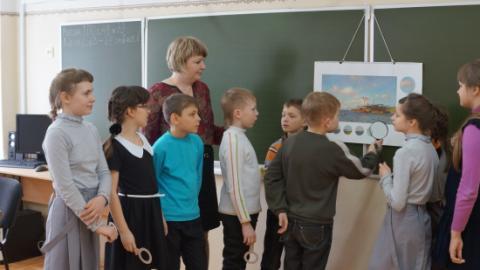 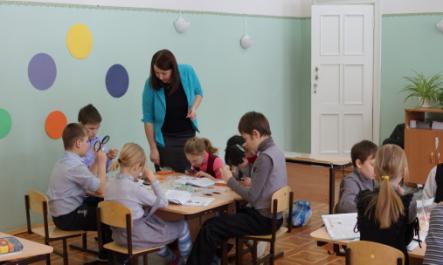 Технология мастерских
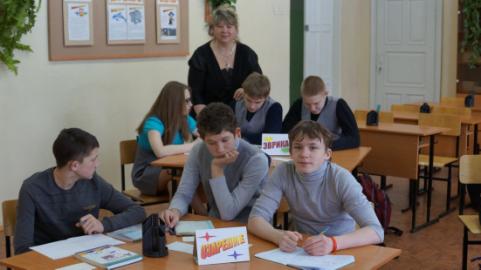 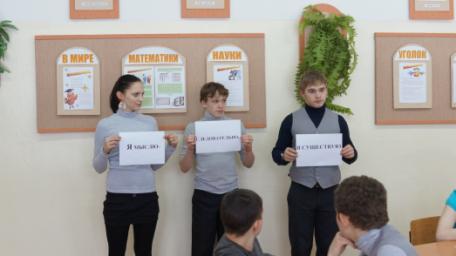 Информационные  технологии
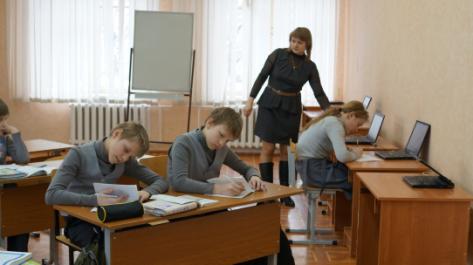 Технология портфолио
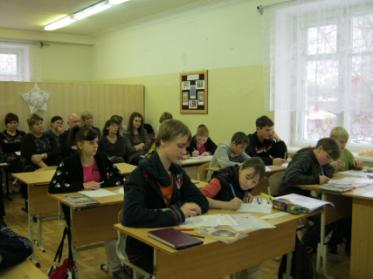